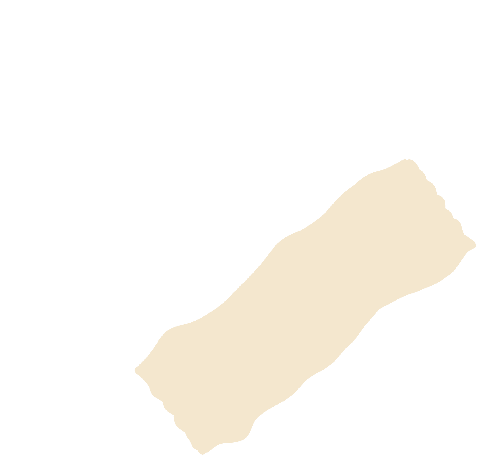 제목을 쓰세요.참쌤의 콘텐츠스쿨
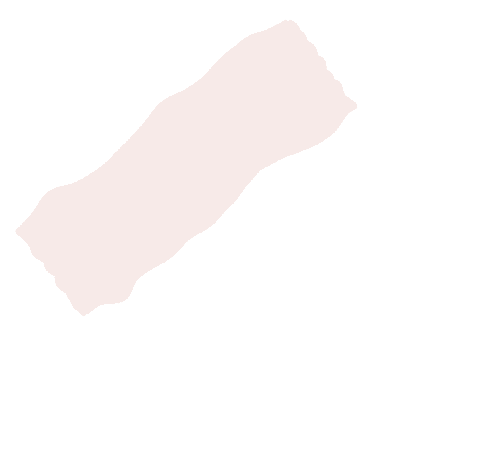 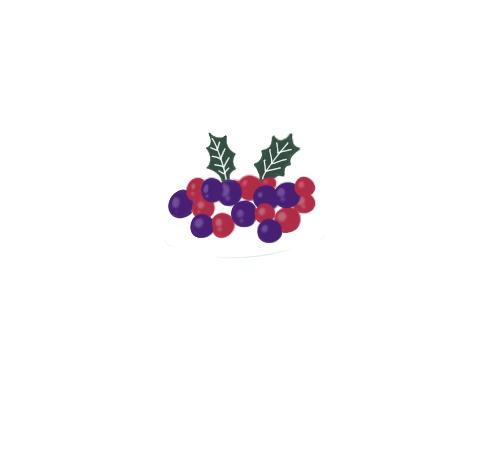 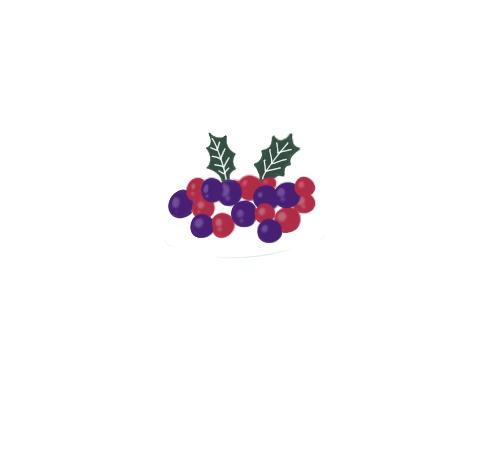 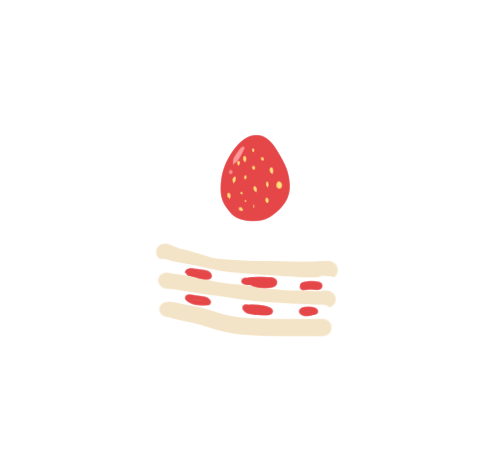 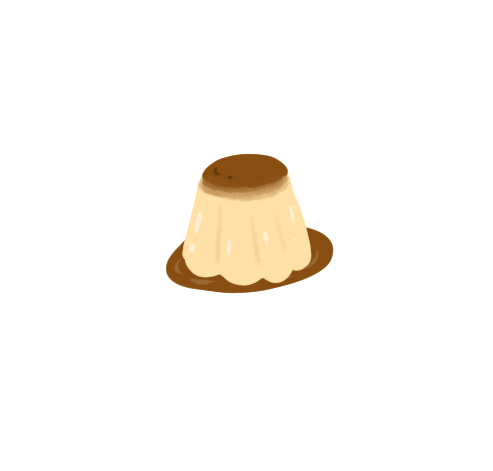 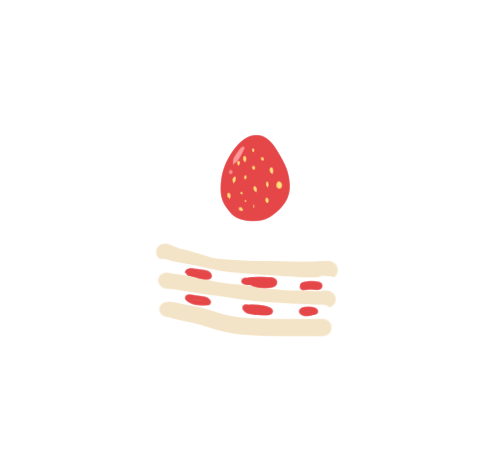 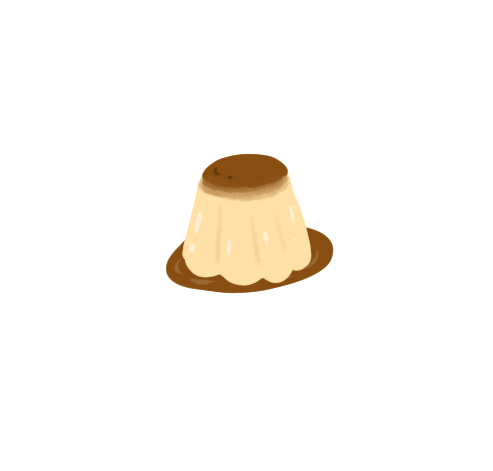 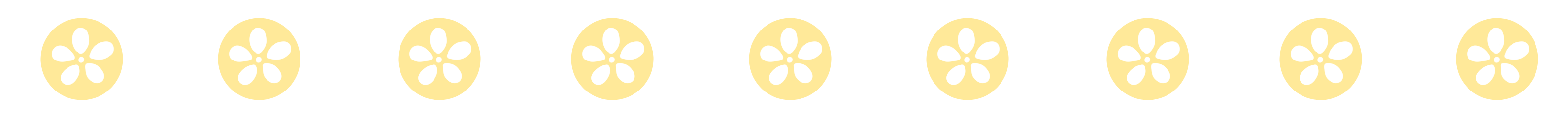 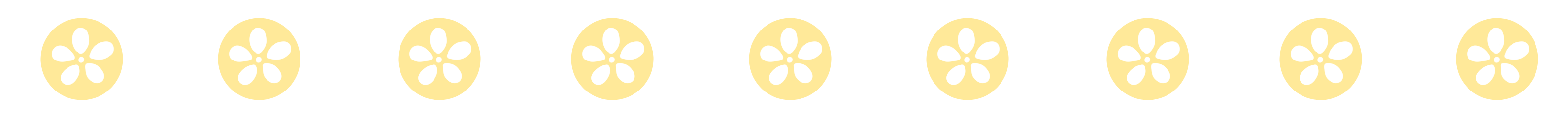 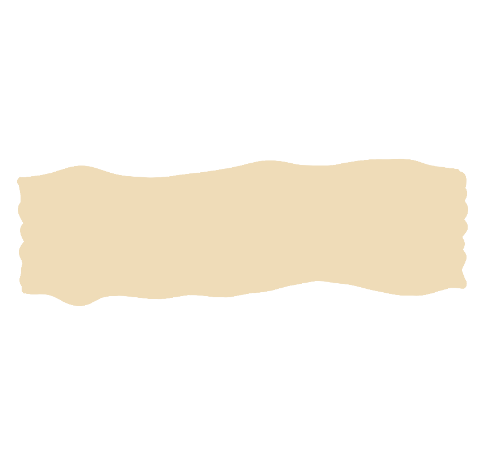 목  차
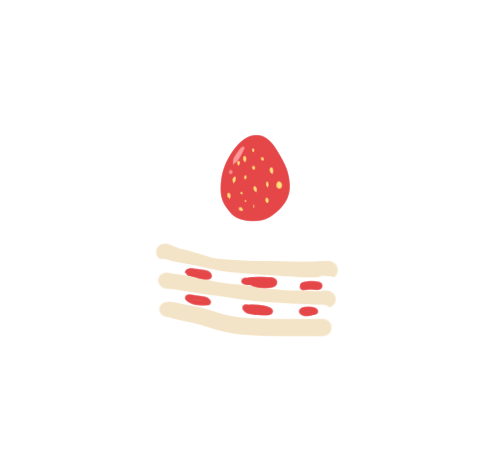 냠냠 맛있어요.
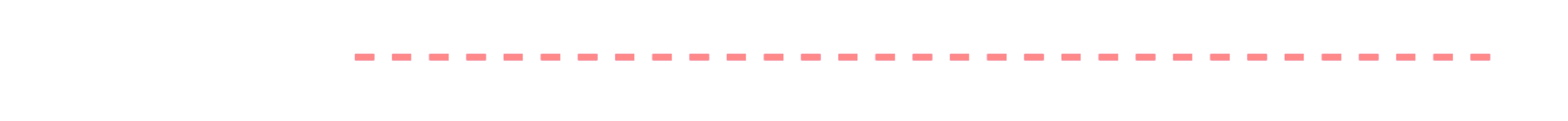 냠냠 맛있어요.
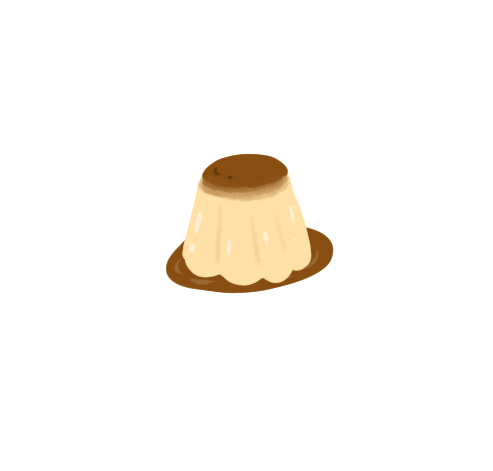 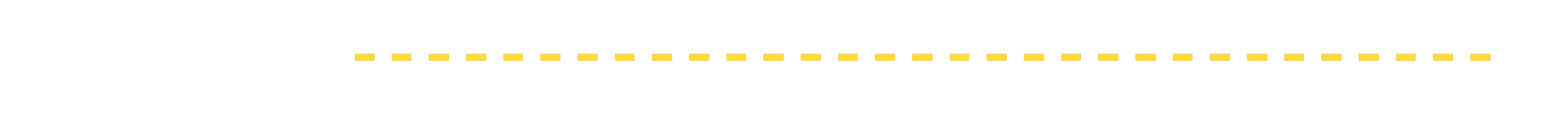 냠냠 맛있어요.
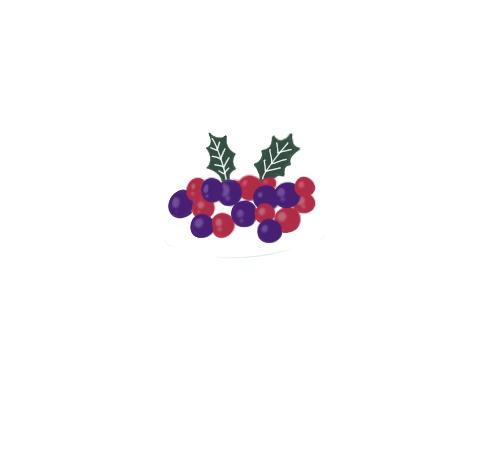 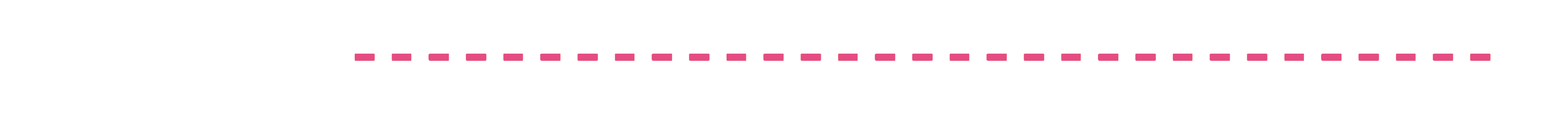 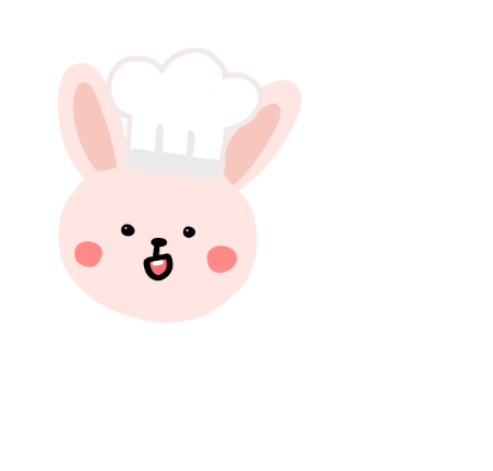 토미의 맛있는 디저트 세상
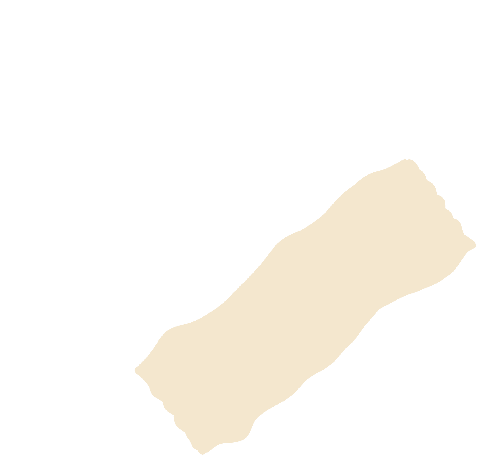 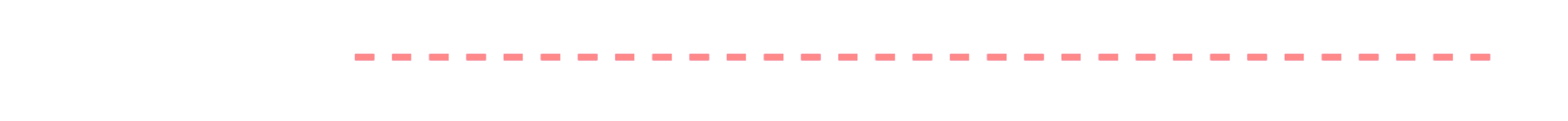 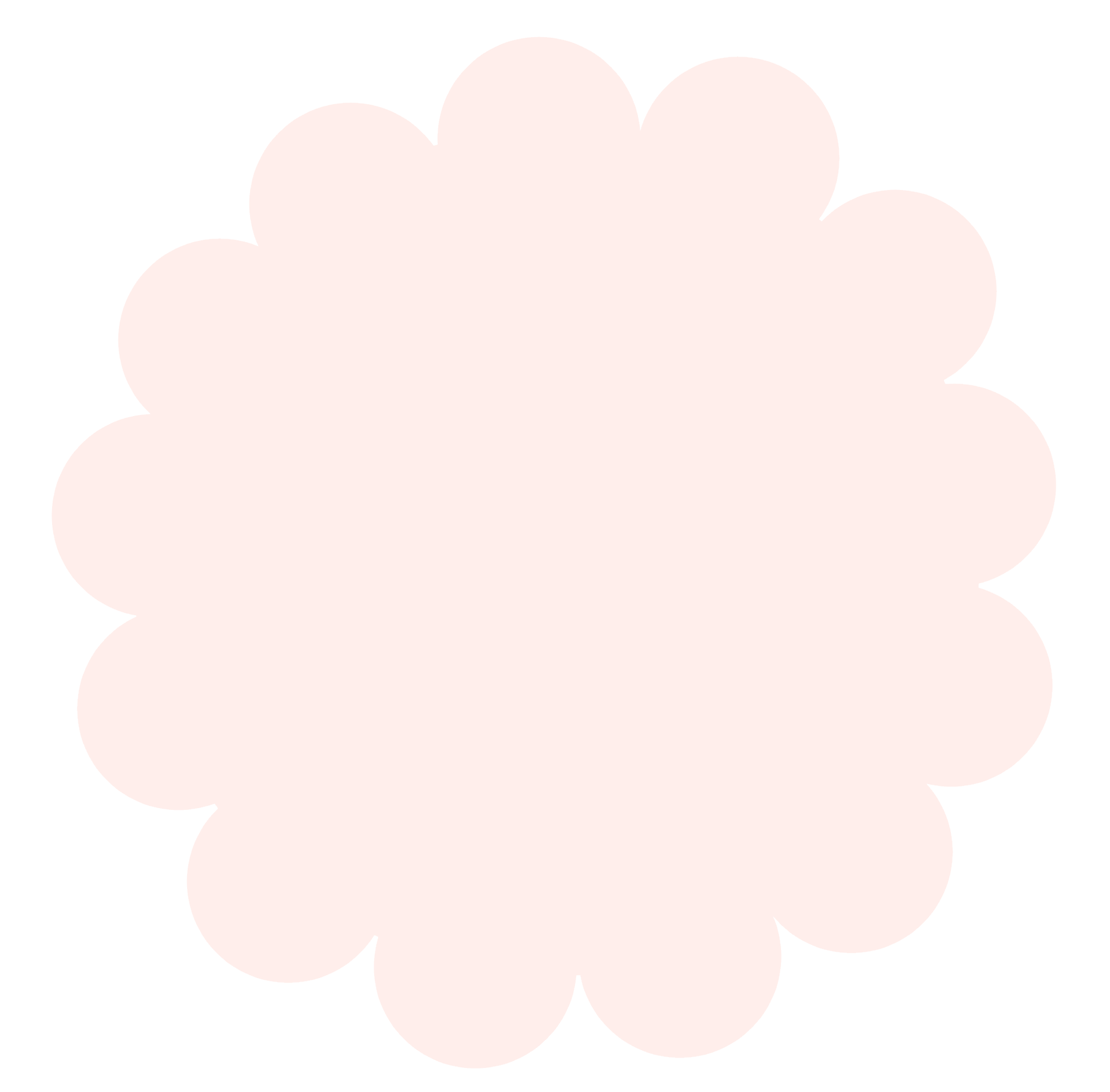 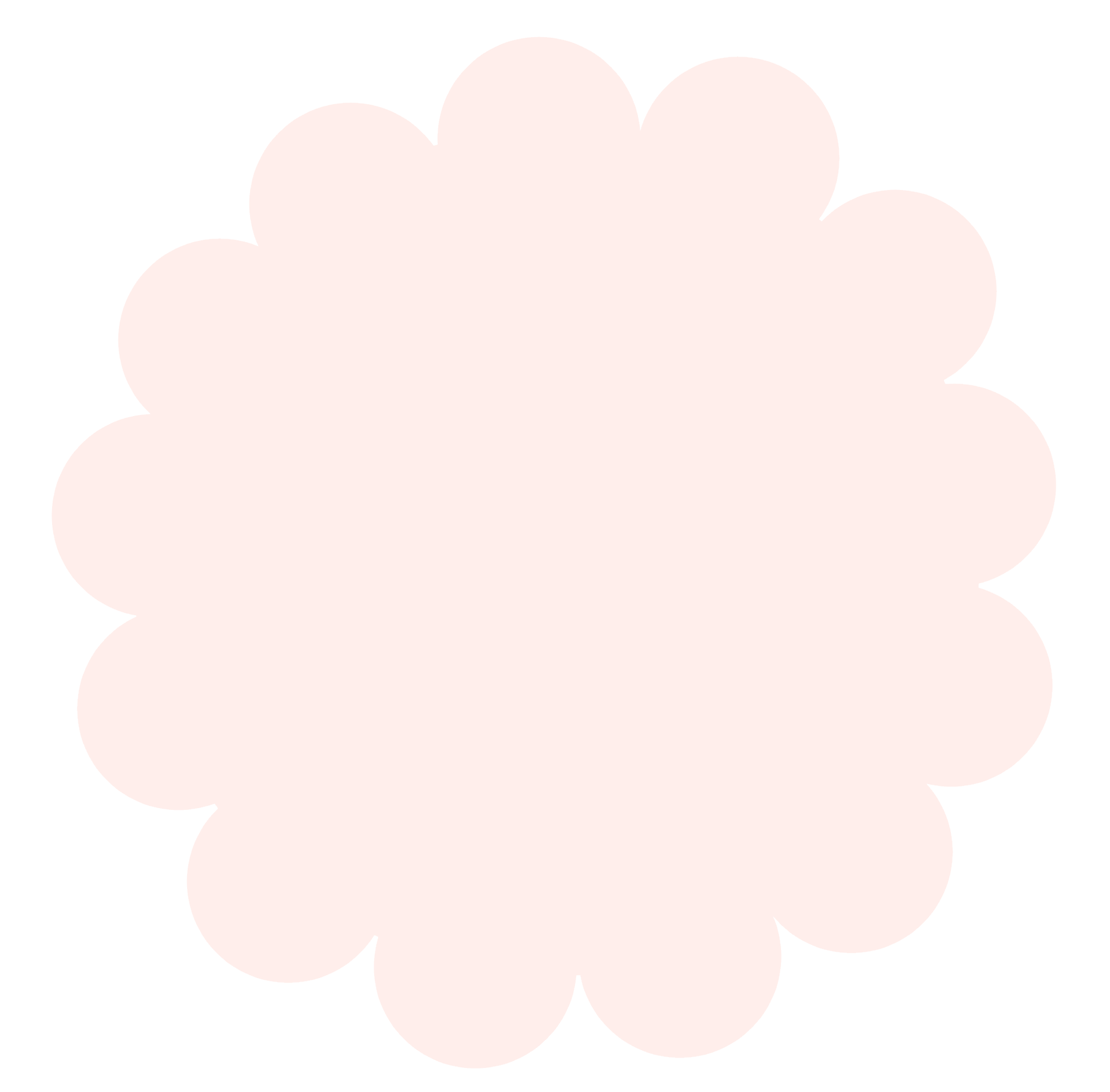 생크림 케이크
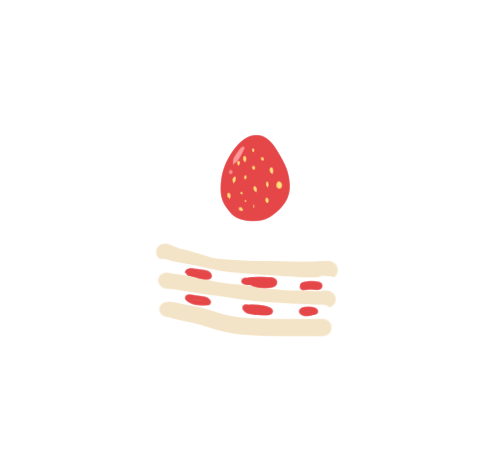 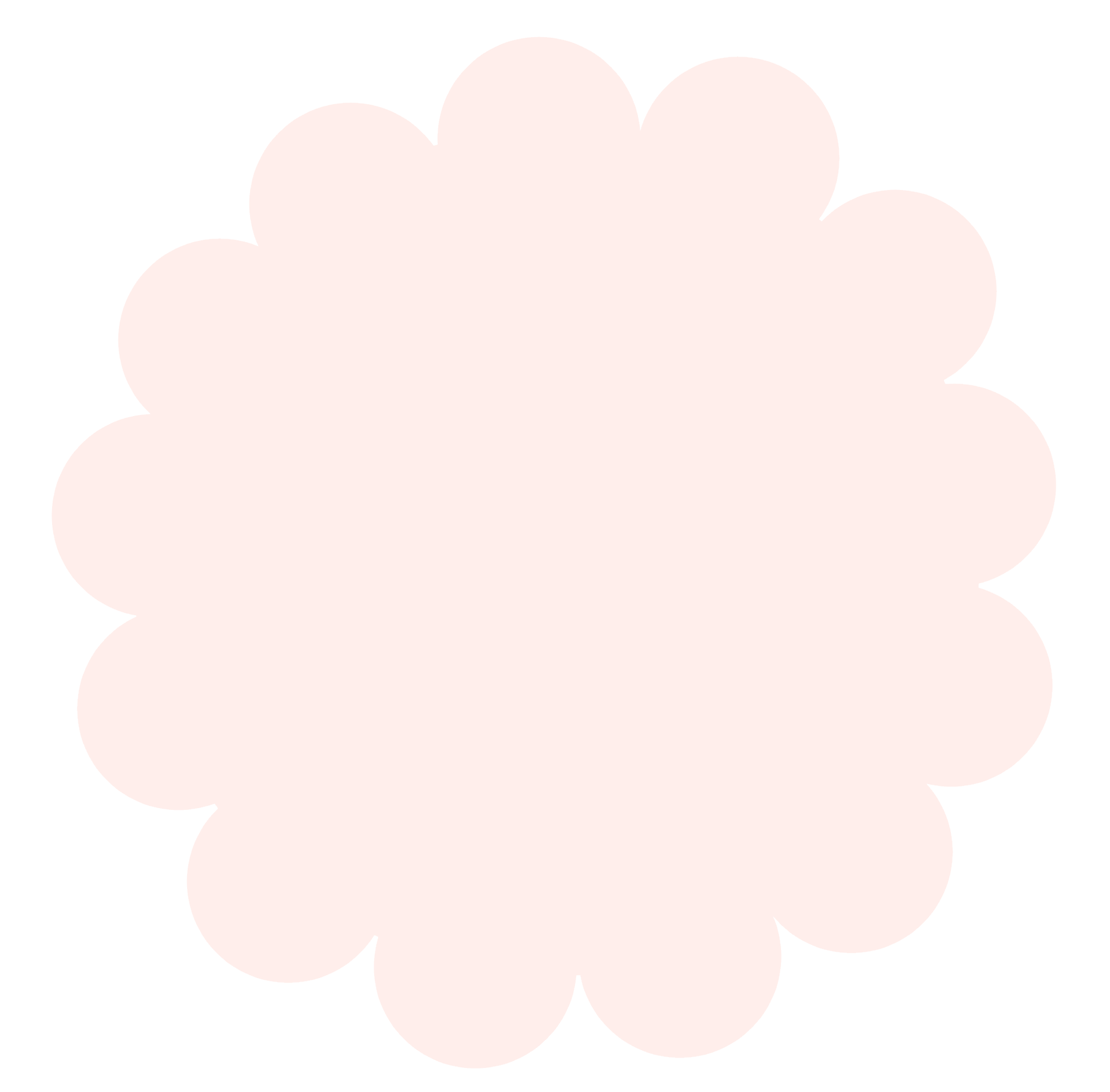 푸딩
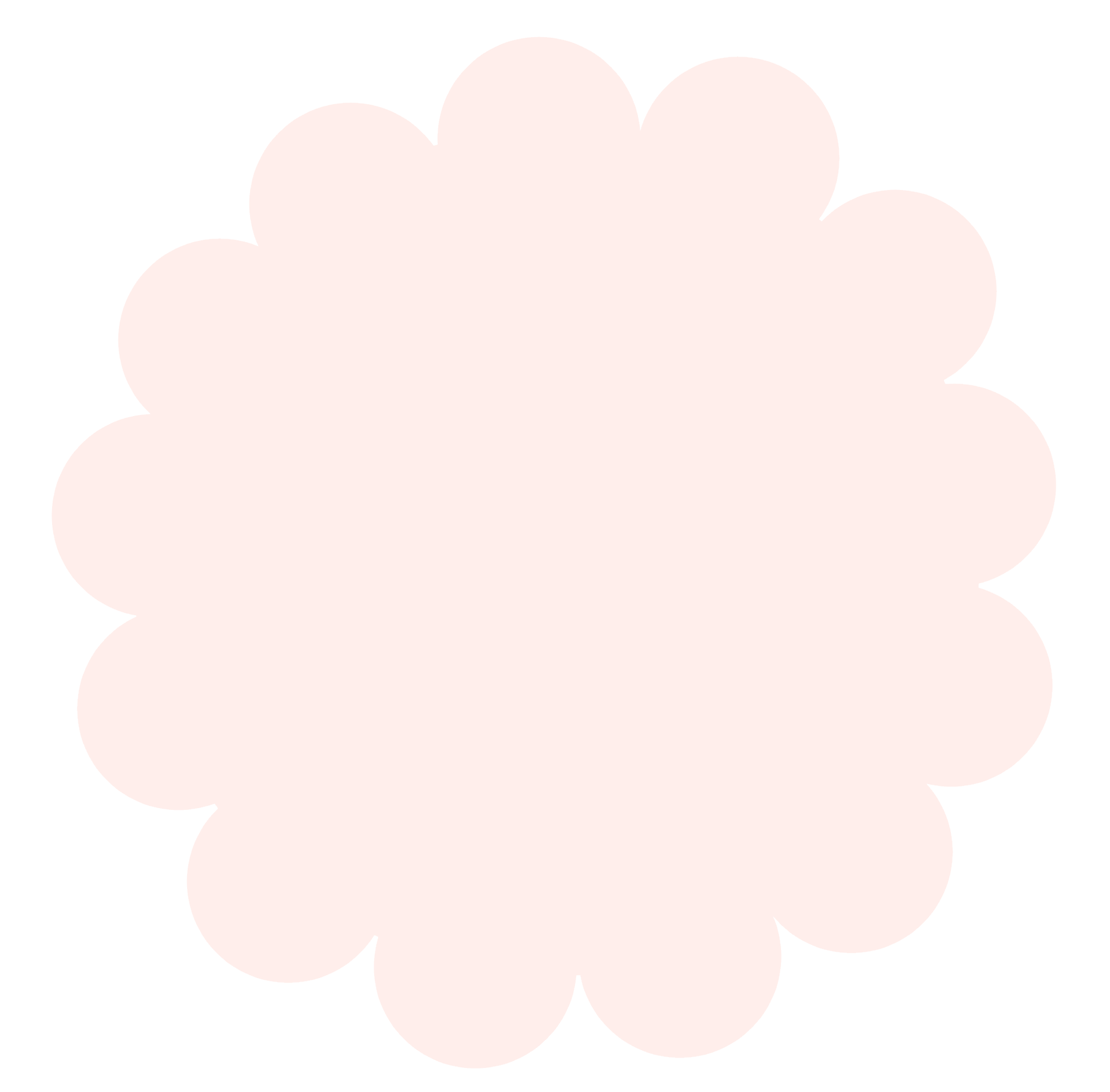 블루베리 요거트 케이크
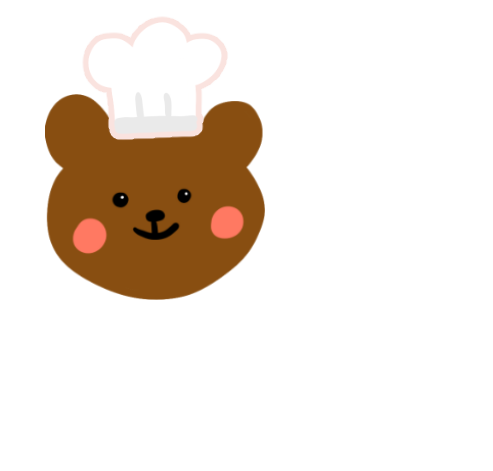 고미의 맛있는 디저트 가게
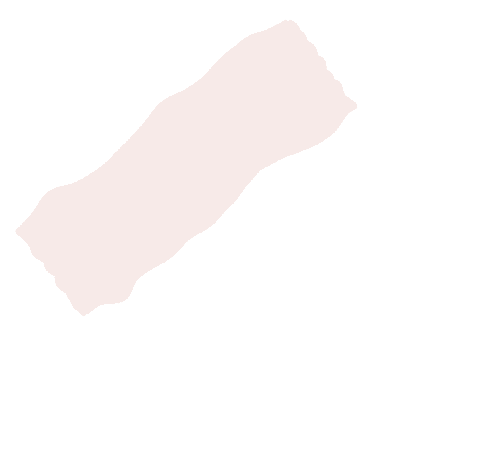 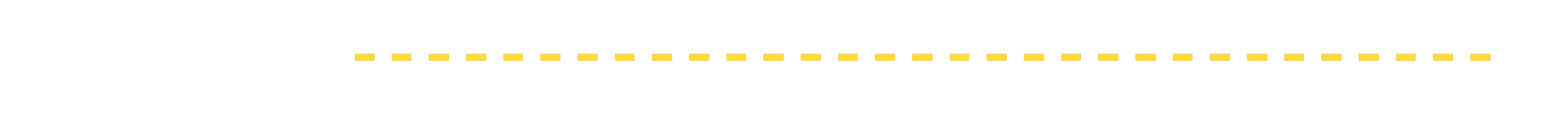 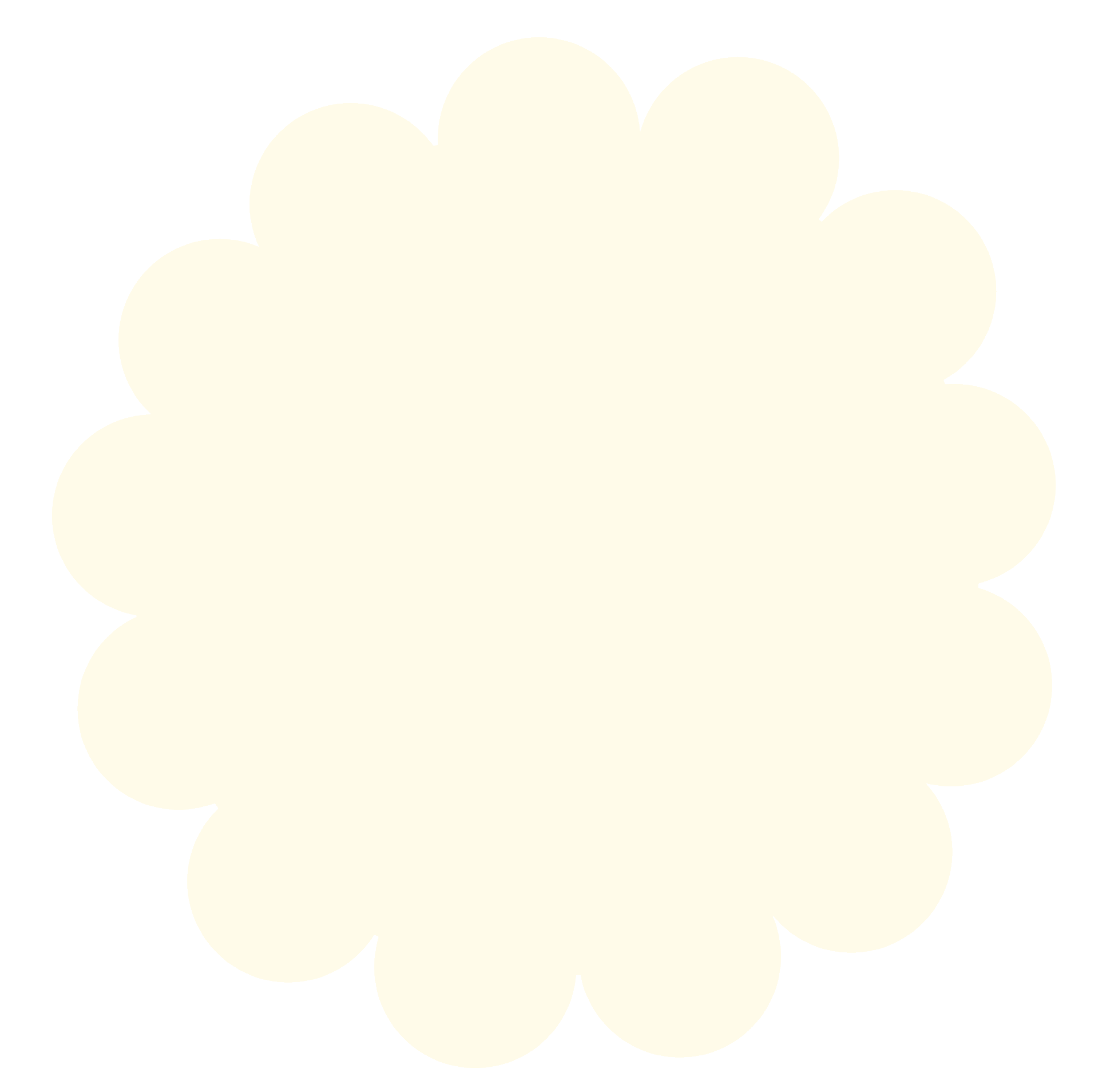 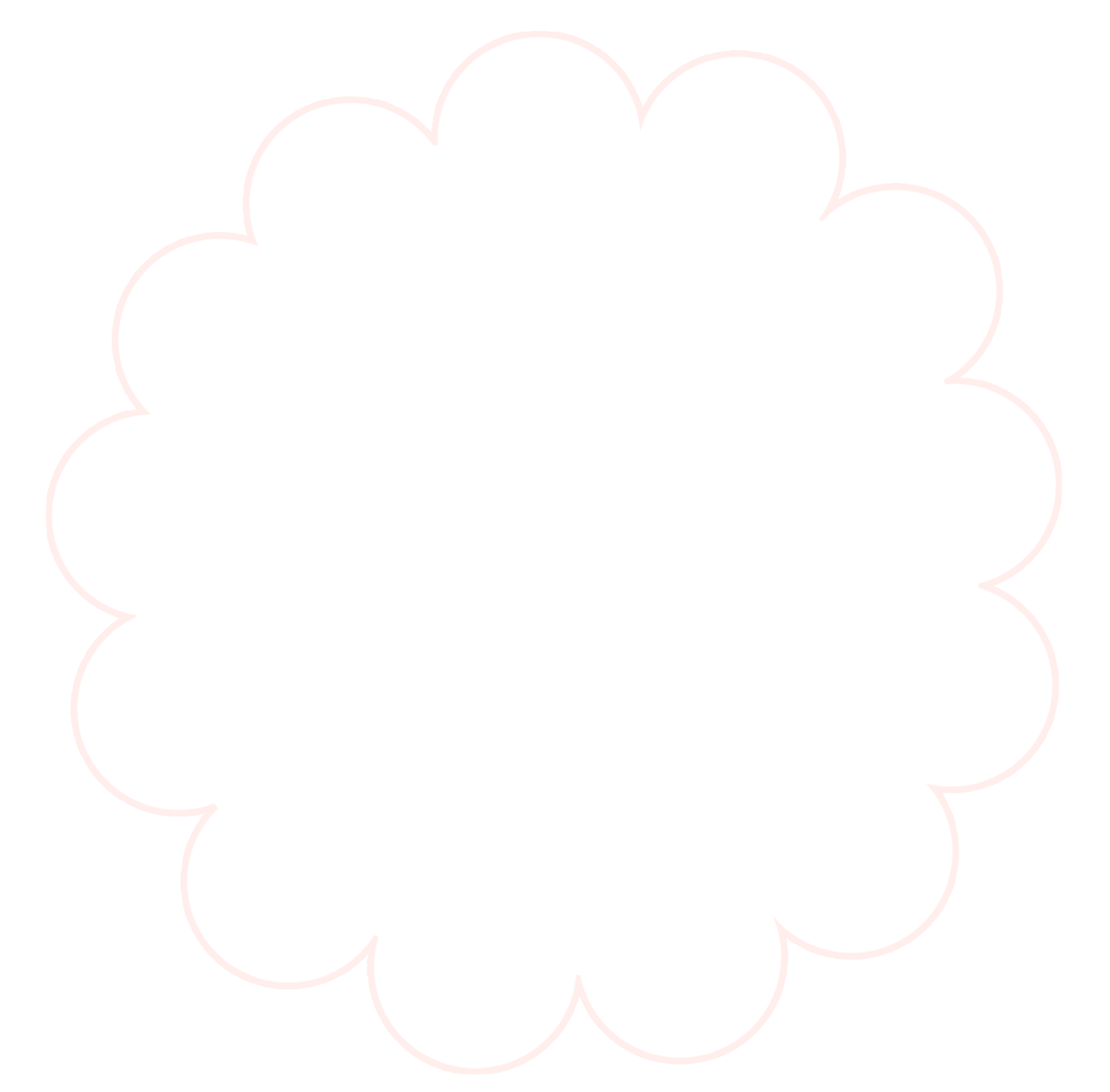 Thank 
you♥
참쌤스쿨 2기 
보미 만듦.